BHCG Delivering Value SeriesNavitus Partnership
Pharmacy Program Initiatives
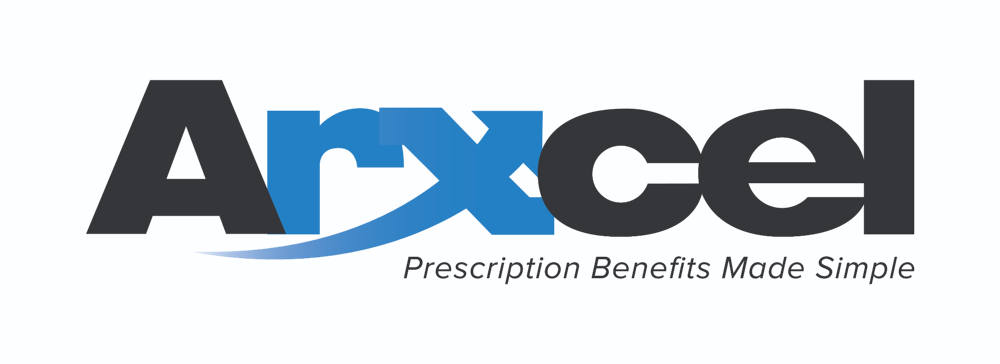 Agenda
State of the Industry

BHCG Rx Objectives and Initiatives

BHCG Journey to Date

Next Steps/Discussion
2
State of the Industry
Cigna to Buy Express Scripts in $52 Billion Health Care Deal
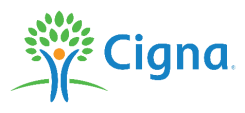 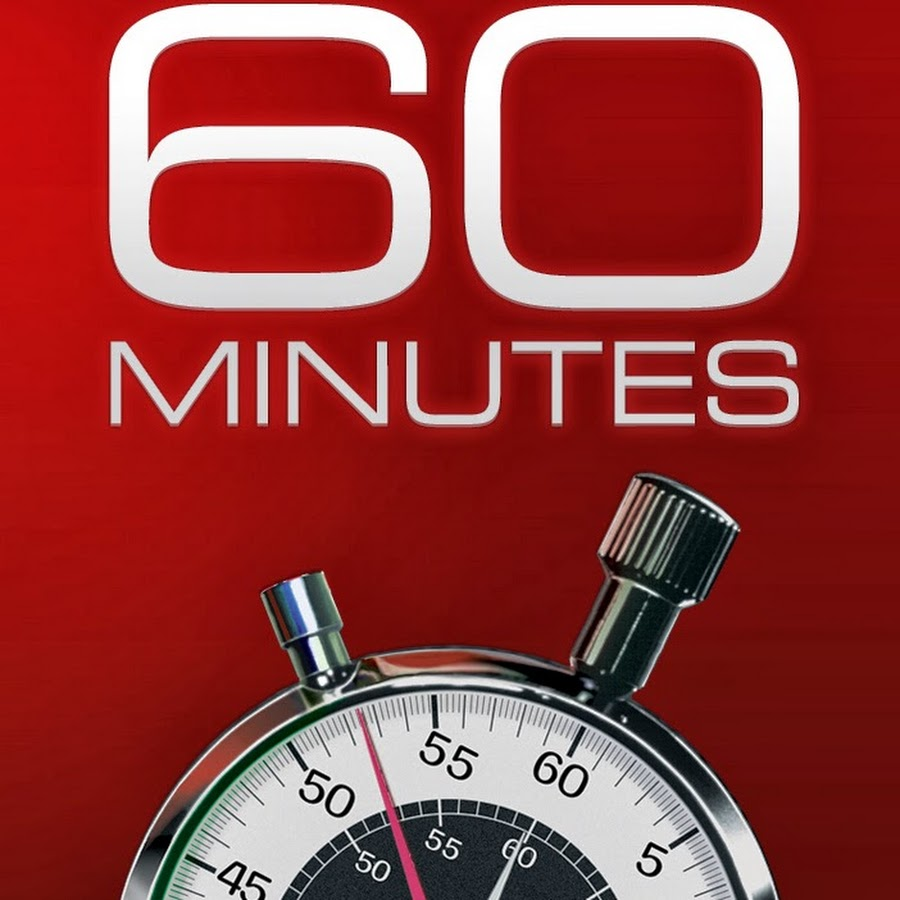 60 Minutes' Was Right 
About Huge Drug Prices, 
But Wrong About The Villain
Surprise! Trump might actually lower drug prices.
Looks to eliminate rebates for Medicare
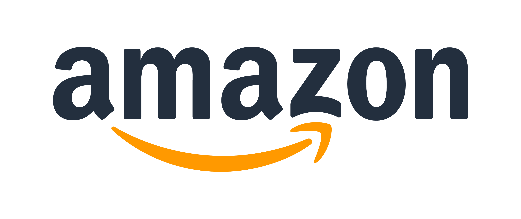 PBMs Are Hogging Our Drug Discounts
CVS Health, Aetna Shareholders Vote to Approve Merger
Is Amazon getting into the pharmacy business?
Pharma Companies Jack Up Drug Prices When People Need Them The Most, Report Claims
3
BHCG Position Statement
BHCG’s role includes:
Securing alignment among employers in the community and BHCG vendors/partners
Recognition that health care is local, but best practices may be transferrable to many other markets
Identifying and promoting high value providers and facilities, including collaboration with health systems to adopt more effective practice patterns and value-based pricing
Providing diverse employer solutions in benefit delivery, advocacy and patient decision-making
Focusing on measurable solutions to improve healthcare in eastern WI – and, as appropriate, nationally
4
BHCG PBM Objectives
Pass Thru Model
Rebates
All manufacturer monies
Drive net cost, not rebates
Pharmacy Discounts – no spread
Retail
Mail
Specialty
PBM Revenue in Measurable PMPM Administrative Fee
Inclusive of clinical services
Assist Employers in Their Fiduciary Responsibility
Clinical Expertise
Base decisions on clinical efficacy, not rebates
Outstanding Account and Member Service
Access to Data
5
The Flawed Model
Any time a PBM makes money as a percentage of pharmacy spread they are inherently misaligned with the employer
Any time a PBM retains a percentage of the rebates they are inherently misaligned with the employer
Rebates are nothing more than a tax refund
Prepaying a return
Big rebates – requires big drug spend
Data belongs to the employer
You get a receipt at the grocery store
You know exactly what a carton of milk costs and you can tell a competitor how much you paid to try and get a better deal
Win/Win
Does not mean the PBM won twice
6
Navitus Contractual Wording
Navitus passes through all pharmacy discounts to Client. Navitus does not assess network fees or any other forms of revenue from the pharmacies that participate in its network. Navitus will pass through the amount paid to the Participating Pharmacy, which will be the same amount that is invoiced to Client. The network guarantees are representative pharmacy reimbursement amounts (including AWP discount and MAC) and dispensing fees. Under the Navitus transparent, full pass-through model, Client pays the actual reimbursement rate (discounts and dispense fees) paid to the pharmacy from which the Claim originates, less the Member Copay or Coinsurance.
Rebates means rebates, discounts, or other amounts received by Navitus pursuant to a contract with a pharmaceutical manufacturer, and directly attributable to the Formulary and Covered Product utilization by Eligible Persons. "Rebates" shall also include any other form of revenue received from a pharmaceutical manufacturer directly attributable to the Formulary or Covered Product utilization by Eligible Persons however such revenue is labeled (including but not limited to "administrative fees", "management fees", "program fees" or "educational fees").
Pass-Through means that all Claims are invoiced to Client at the net amount Navitus pays the Participating Pharmacy for such Claims, and Rebates are provided to Client in accordance with Article IV, below, and Navitus does not retain any Rebates or any other direct financial benefits or funds from drug manufacturers or pharmacies, regardless of how they are categorized by the manufacturer or Navitus and pays all such amounts to Client. In addition, Pass-Through also includes all other revenue related to Client, however labeled (including but not limited to "administrative fees", "management fees", "program fees" or "educational fees") from manufacturers or other third parties which relate to Navitus' services to Client.
7
BHCG Journey to Date
Positives
June 1 Decision Date
Five Employer Groups
Excellent Results
Full Pipeline of Prospects
Lowering Administrative Fee
Navitus/BHCG Data Initiative
Challenges
Access to Data
Spreadsheet Flaws
PBM Definitions
Business Model Difference
Advocacy from Consultant Community
8
Questions?
9
Business Health Care Group Presentation | 041317